Oral Submission : Children’s Amendment Act                    13 May 2021
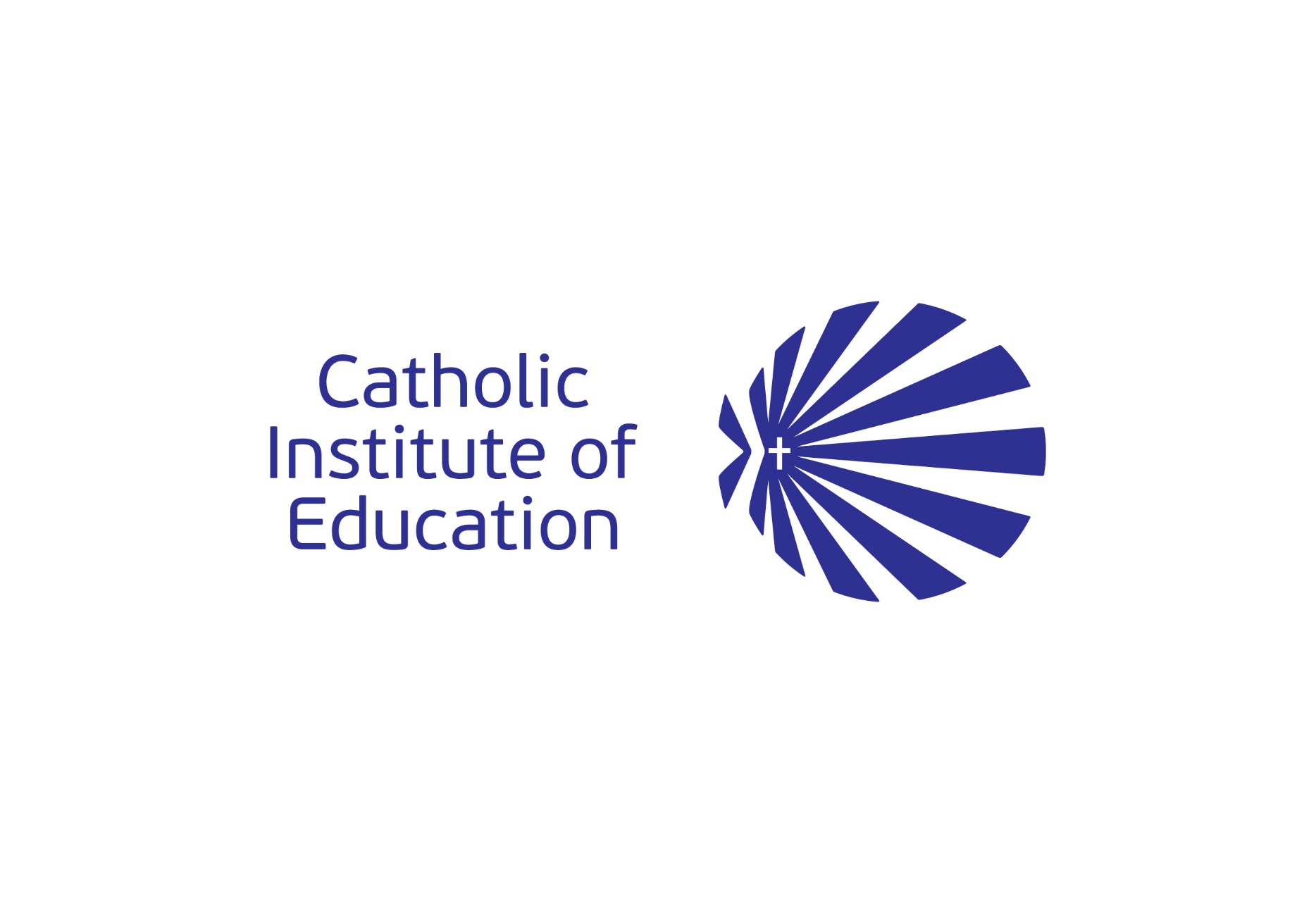 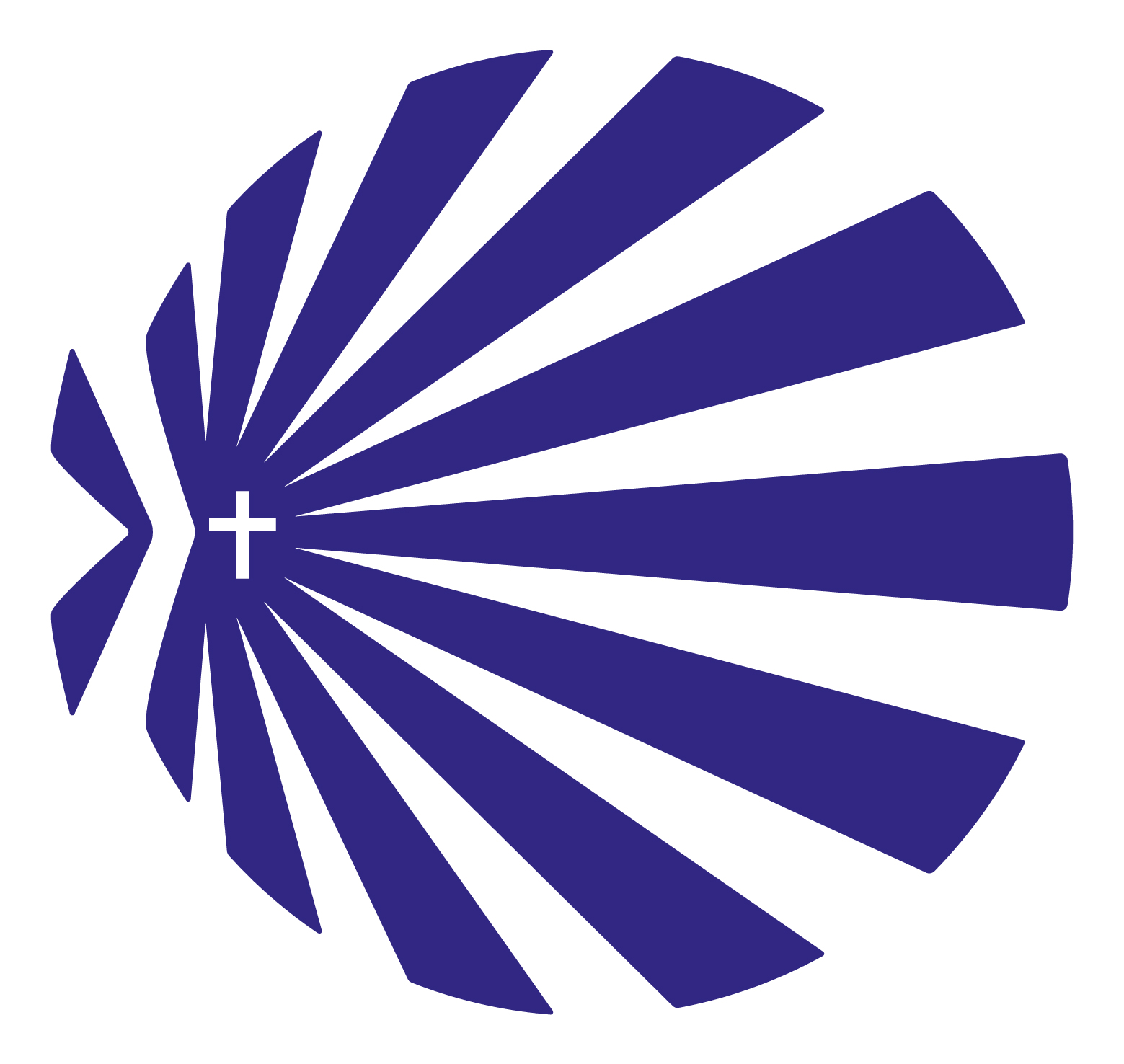 Opening Remarks…
Welcome the progress made and are sensitive to the political, economic and health paradigm shifts that have contributed to the delays in enacting the changes in this Bill.
we note however that the changes come almost 10 years since the court ordered the changes – two extensions have had to be effected (2014 & 2017) – children especially in foster care have adversely been affected by the delay.
This is a blight in our lawmaker’s performance – in a country already affected by such inequality and poverty. This gives the impression that all are not equal before the law. We note daily how poverty and deprivation drive many young people into desperation and a life of crime.
We urge parliament to exercise more direct oversight as the said department is notorious of dragging its feet and seeking endless extensions in implementing court orders.
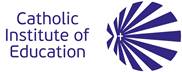 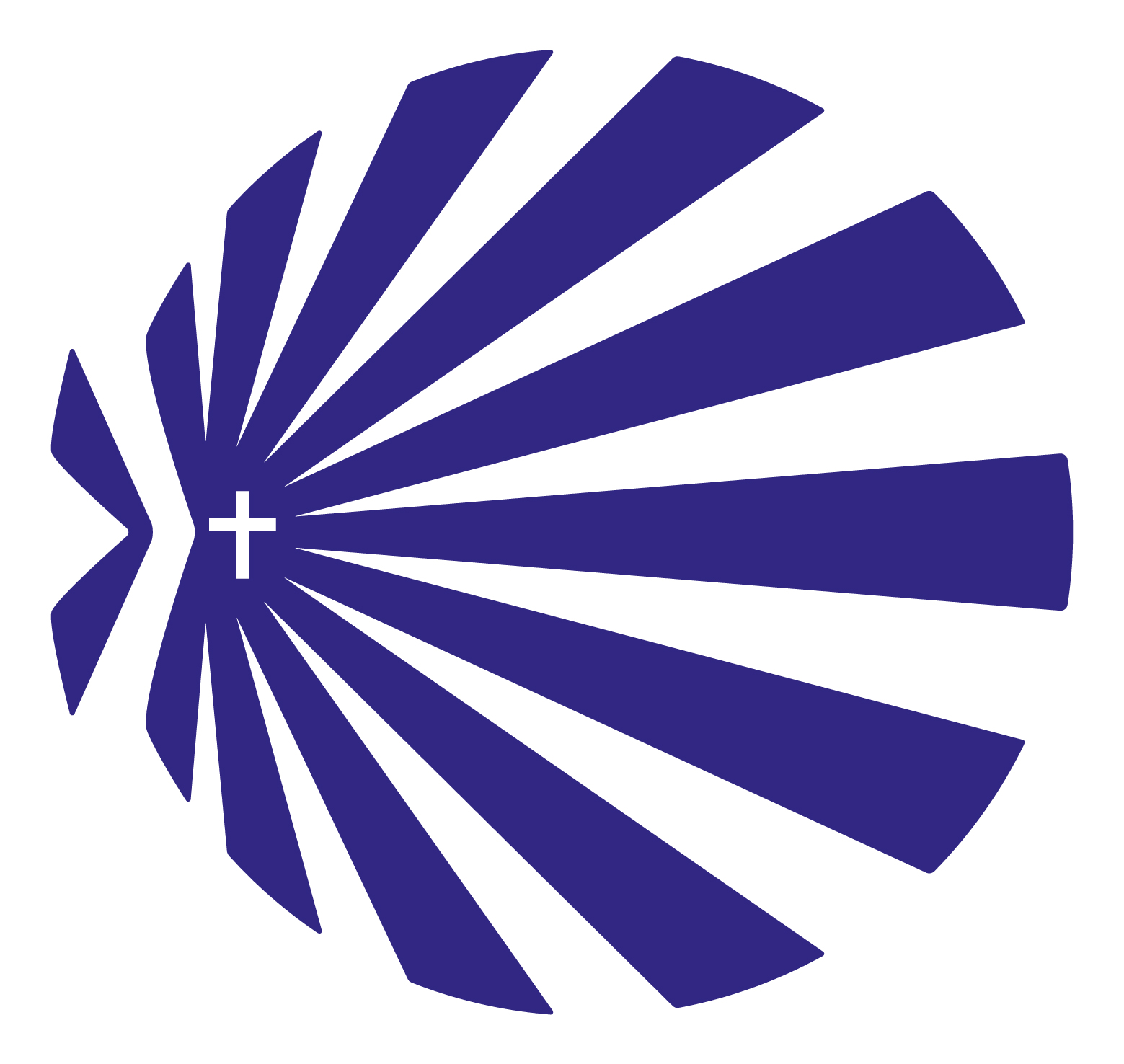 Comments on Sections
We note with concern the substitution of must with may in a number of sections e.g.
Section 35(c) The MEC for social development may prioritise and fund partial care facilities and services— 
Section 106: the team not connected to the centre [must] may, in appropriate cases, appoint a mentor to oversee implementation of the plan by the management of the centre.
This substitution unfortunately regresses a right that was already realized especially in the Section 35(c) – decisions have already been taken on which projects must or may be funded keeping in mind the resource constrained economic environment.
We recommend that must has to be retained instead of may.
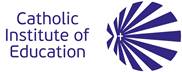 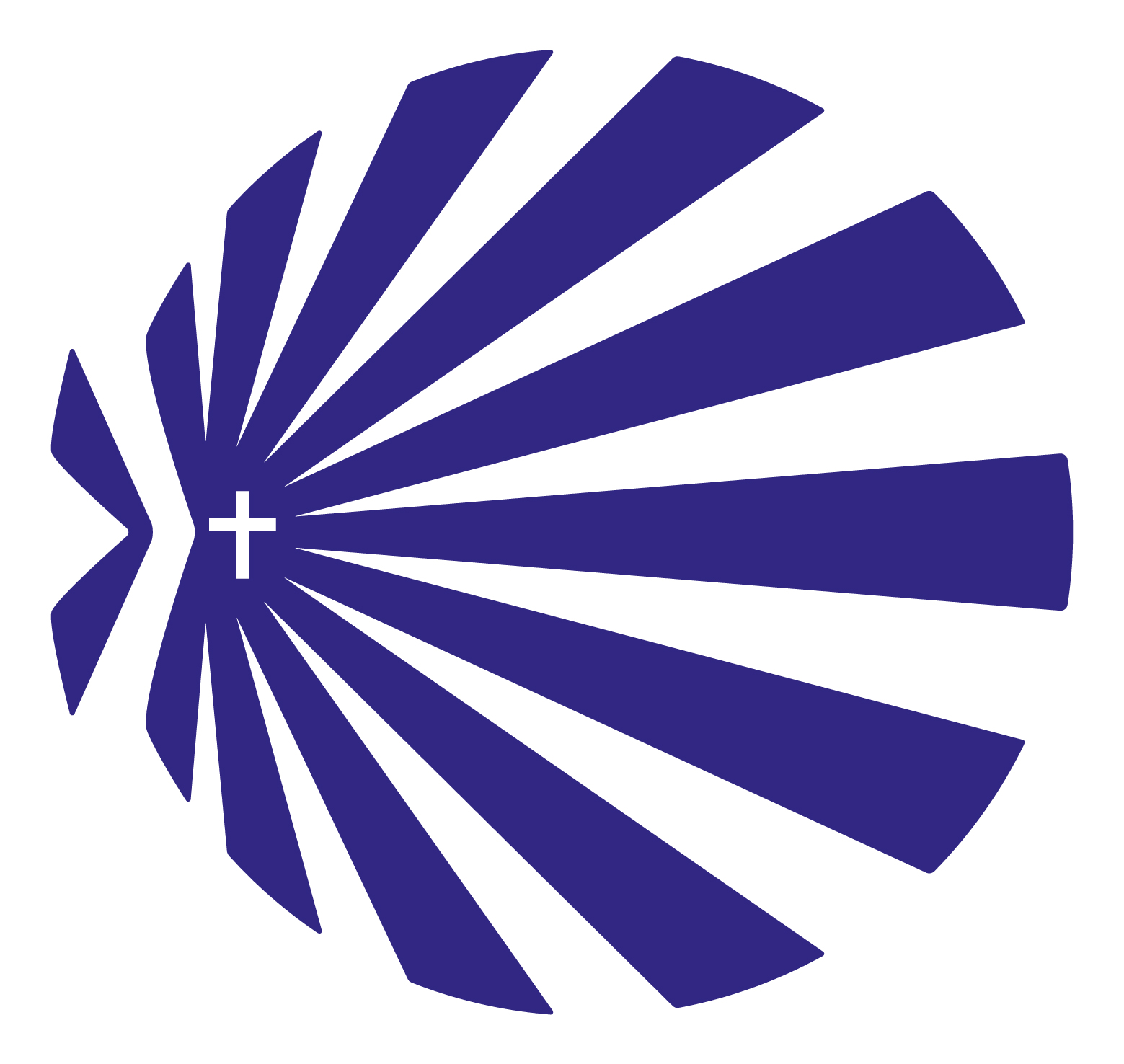 Section 35(e)..contentious
A right already progressively realised – state can’t enact legislation that regresses that right – we propose a rethink. While public funds cannot be used indefinitely to improve private property – as long as the organisation is a registered NPO – this shouldn’t be the case.
The state however has a duty to enhance these public/private partnerships working in the best interest of our children.
We therefore propose that a balance be struck where the state can facilitate access to finance to candidate partial care facilities.
Same applies for Section 47 and 97
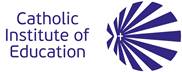 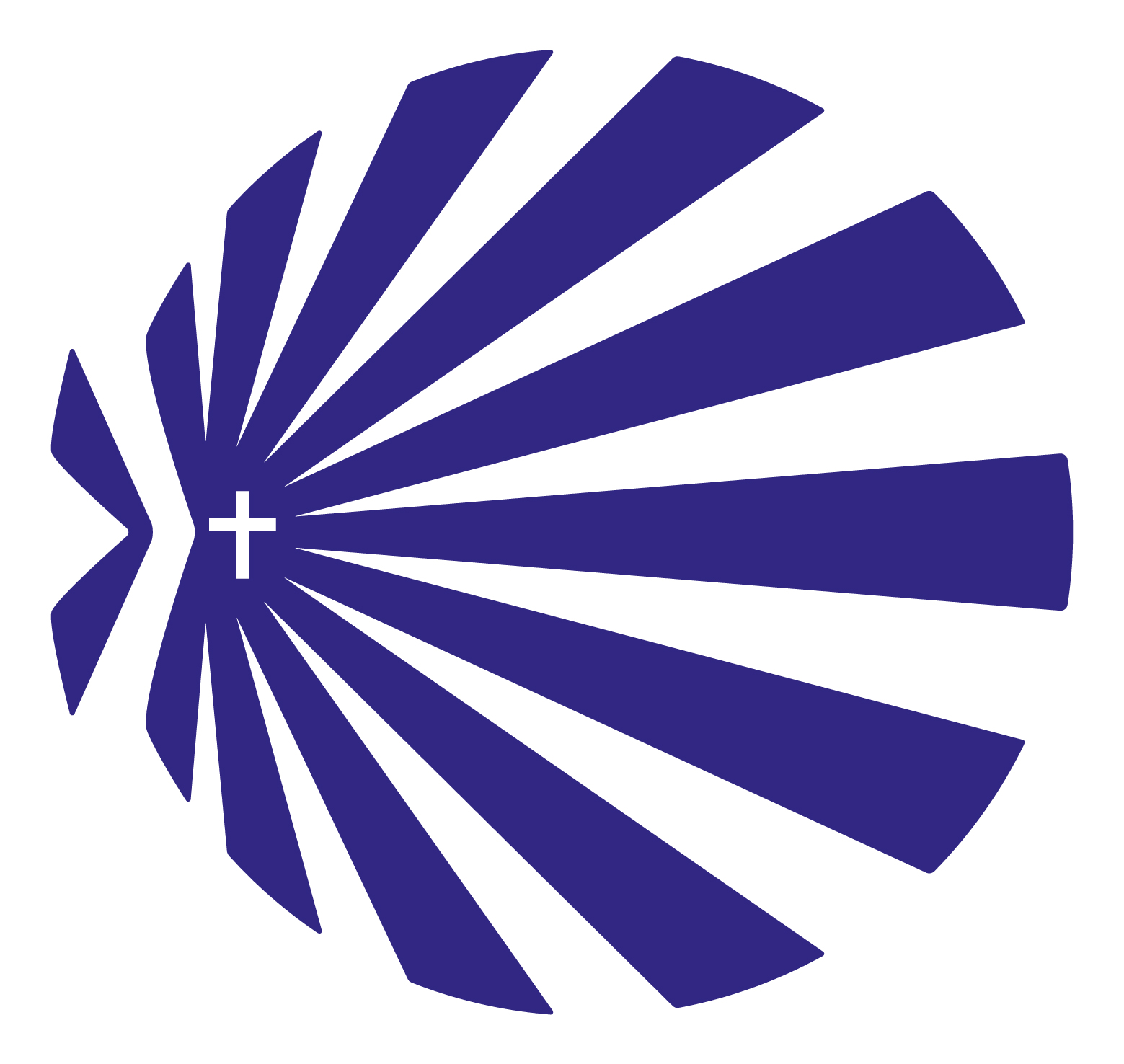 In Section 32…Section 74 Deleted?
We note with concern the deletion of Section 74 which states:
“No person may, without the permission of a court, in any manner publish any information relating to the proceedings of a children’s court which reveals or may reveal the name or identity of a child who is a party or a witness in the proceedings”.
The rationale for this is not provided – this will infringe on the rights of children to privacy and increase other untold risks to children.
We therefore do not see a reason to debate this but to recommend that it be retained. We have seen in recent weeks the proliferation of unsavoury videos on social media and it would be undesirable to witness child court proceedings depicted in these.
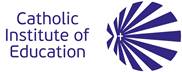 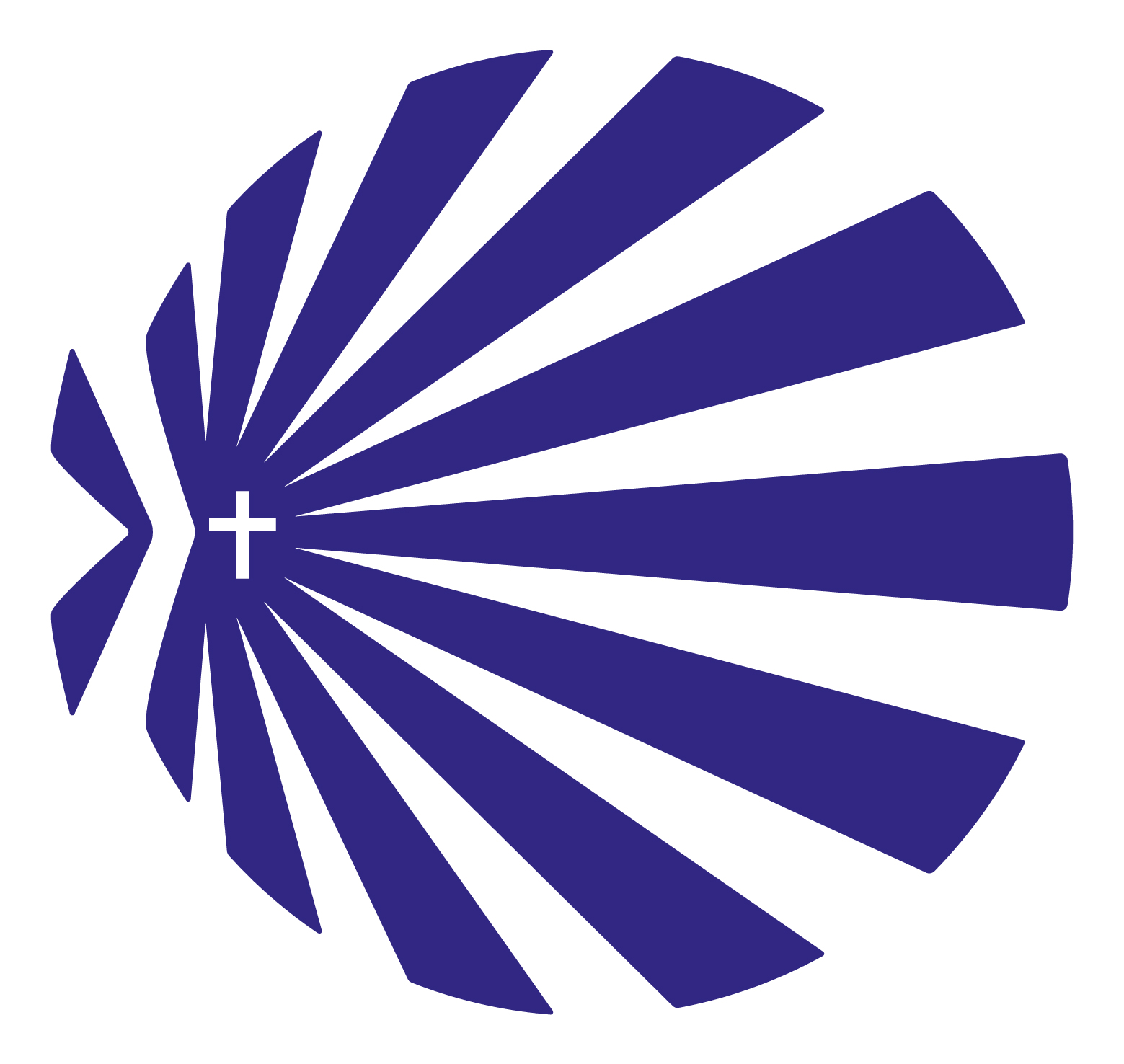 Section 122 ..Deletion of Section 249
The deletion of Section 249 opens the way for unscrupulous adoptions and may inversely open doors for trafficking under the guise of adoption.
These clauses ensured that there’s regulation of which fees could be paid or not be paid and this deletion is not in the best interest of children’s safety. The state has a duty to ensure that vulnerable and unsuspecting children do not fall victims and are sold as commodities to persons with ulterior motives.
We do not support the deletion of this clause in the interest of child safeguarding.
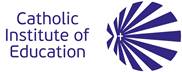 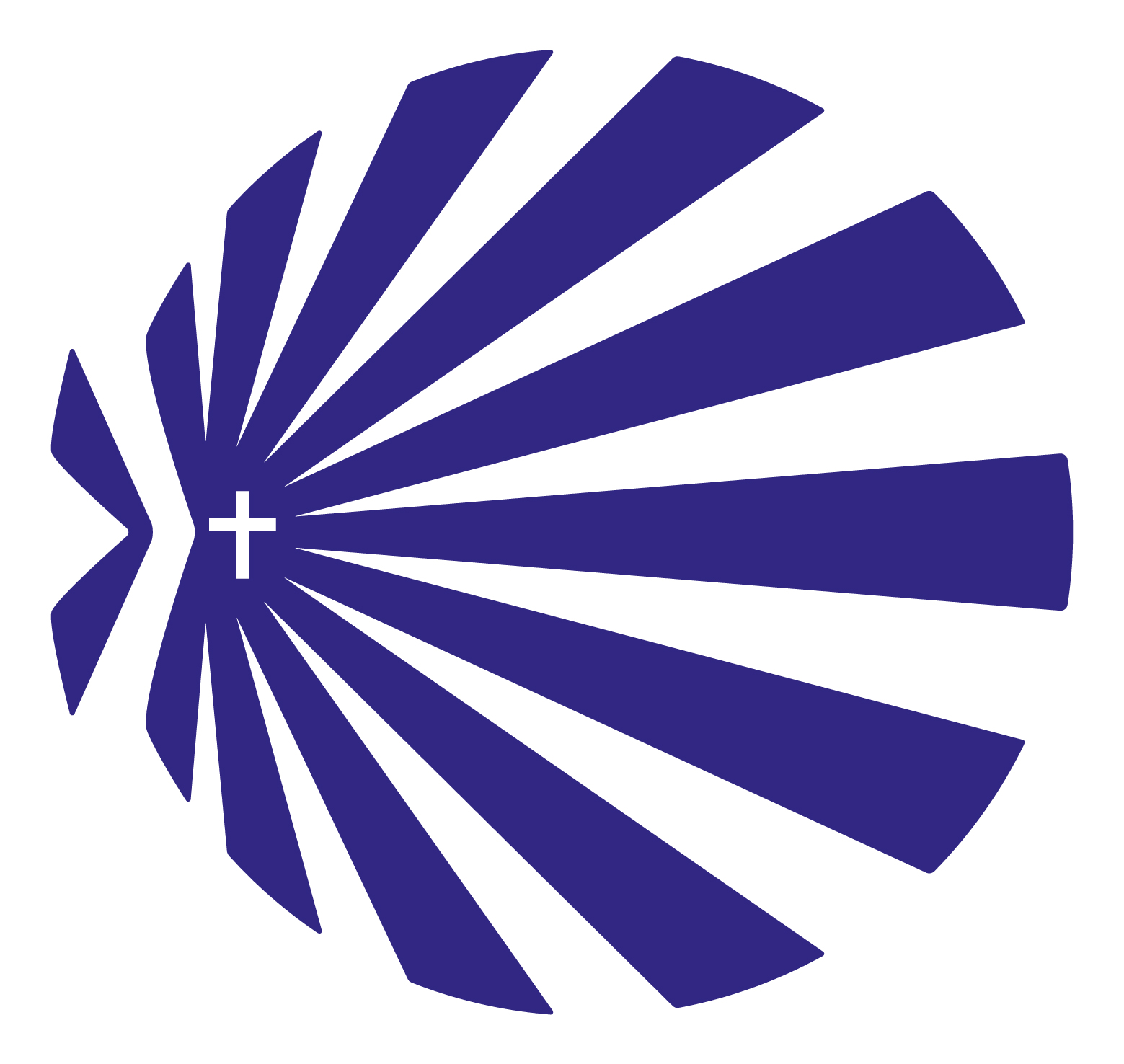 Furthermore
We welcome the Norms and Standards for ECD centres – we also note a distinct departure from the use of subsidy to fund – in the regulations we know that these centres have to raise a bulk of their costs themselves and are subsidized by the state. We recommend then that unless it is a deliberate change in legislation –the word fund be substituted by subsidize everywhere it appears in the proposed Bill.
We appreciate the steps being taken to migrate ECD from the DSD to DBE and hope that this will ensure quality and effective cognitive development for our children.
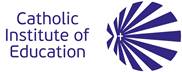 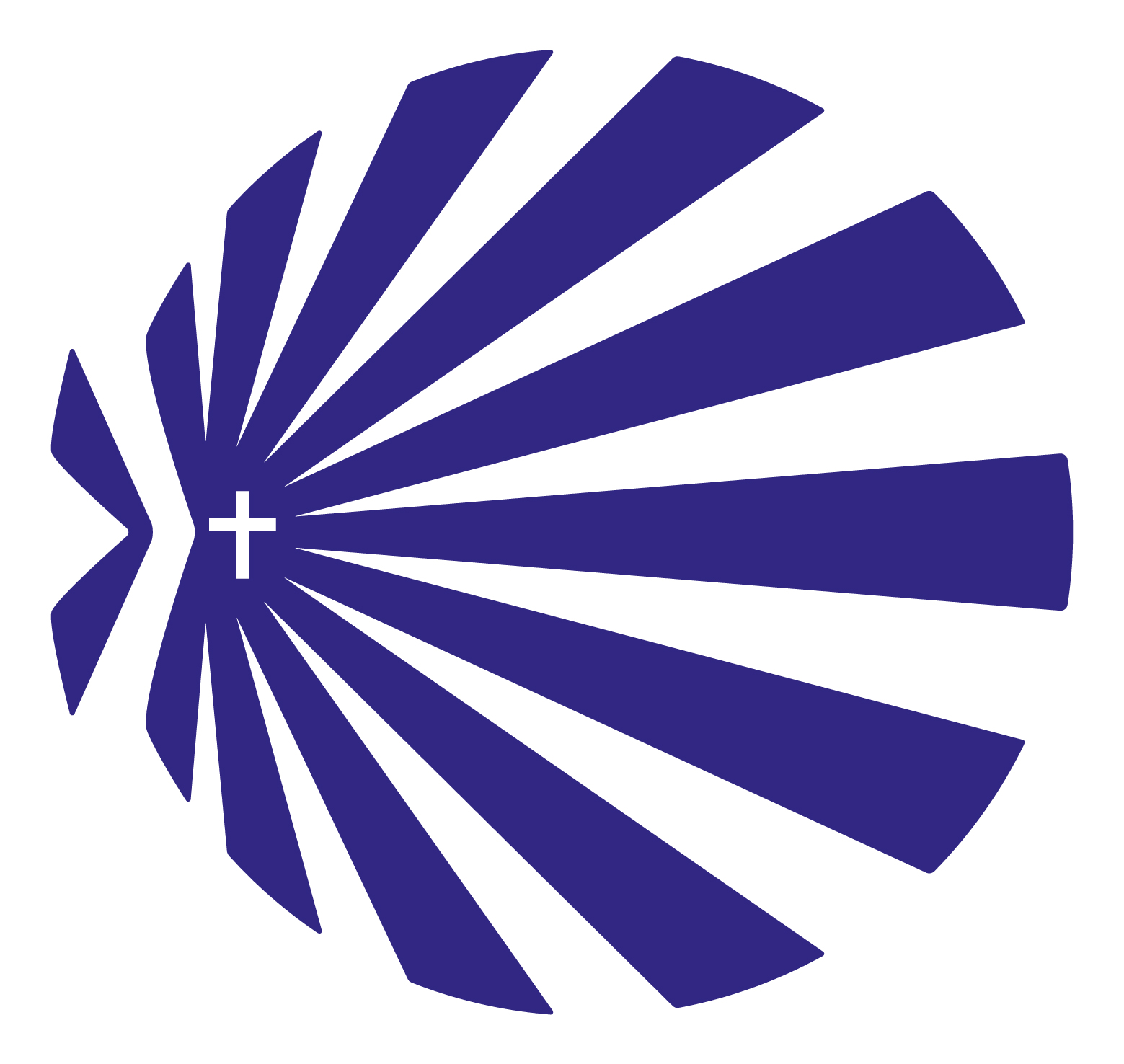 However we must be realistic…
Legislating alone does not change behaviour but constant education makes a difference.
Loopholes in law and ignorance have allowed child abuse to continue unabated in our schools and communities.
Child Justice Act recommends diversion to restorative justice programmes but many of our communities are still ignorant of this – there’s a need for advocacy to avoid sending children to correctional facilities for minor and petty offences.
Lack of inter-sectorial collaboration between departments working with children’s rights like DSD and DBE has meant that the realisation of rights guaranteed in the Bill of Rights has been elusive.
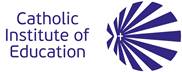 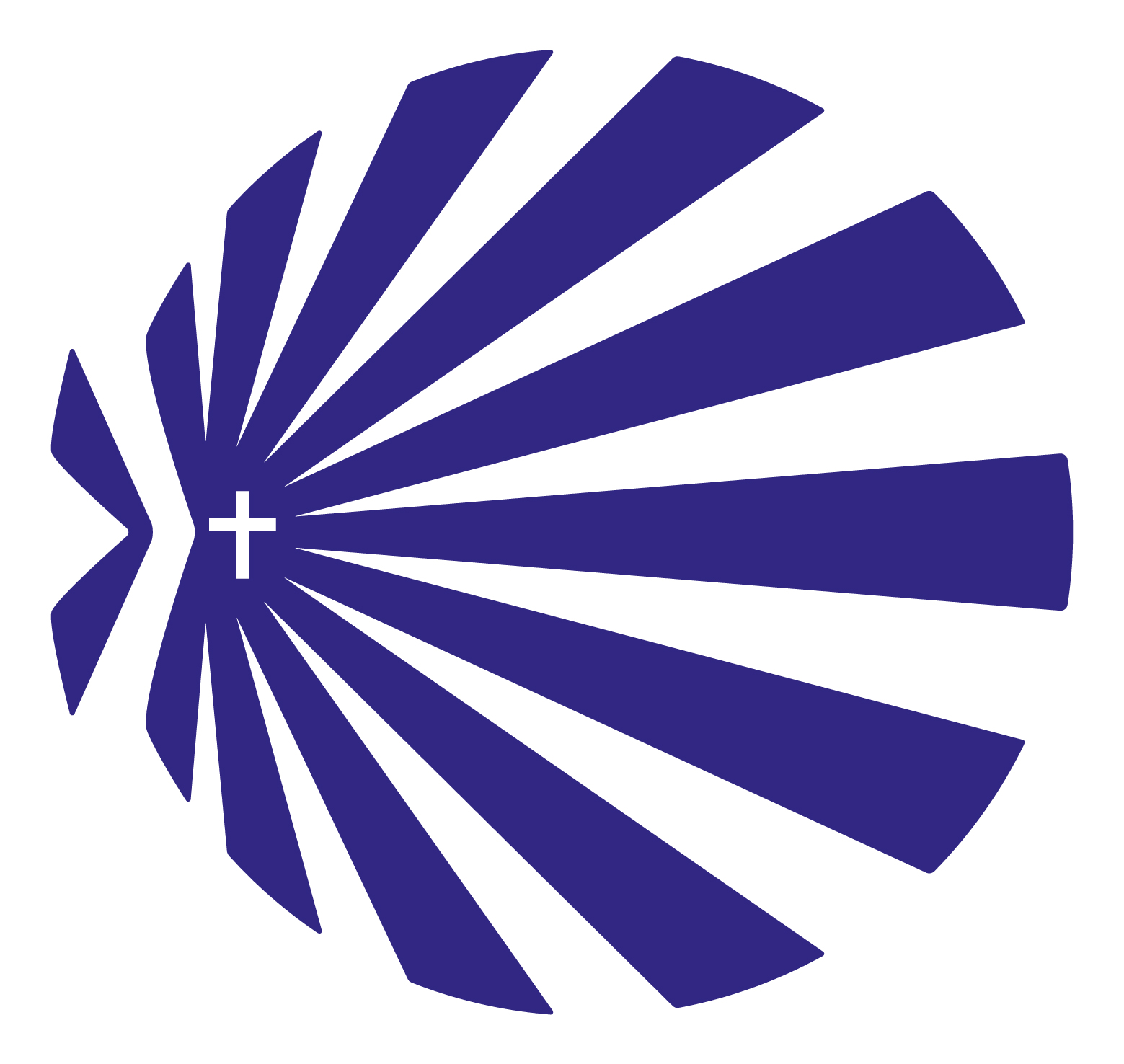 In conclusion…
“The greatest gifts you can give your children are roots of responsibility and the wings of independence” (Dennis Waitley)
“Children have never been very good at listening to their elders, but they have never failed to imitate them.” (James Baldwin)
THANK YOU!

Presentation by Mduduzi Qwabe : Manager: Policy, Advocacy & Government Relations
Email: Mduduzi@cie.org.za
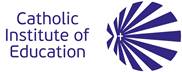